AI Generativa, Evoluzione e futuro
Genova – 08/11/2024
Andrea Merlin – Senior .Net Developer

Blog: https://amerlin.keantex.com

X: @amerlin

Email: a.merlin@keantex.com
AI
Modelli linguistici di grandi dimensioni (LLM)
GPT-4 (da OpenAI)
Bard (da Google AI)
LaMDA (da Google AI)
Claude (da Anthropic)
Perplexity

Generazione di immagini:
DALL-E 2 (da OpenAI)
Midjourney 
Stable Diffusion
Intro
ChatGPT Vs Gemini
Basati su reti neurali avanzate di tipo Transformer
Modelli pre-addrestrati
ChatGPT è basato su modelli GPT (Generative Pre-trained Transformer), in particolare su GPT-4 (OpenAI)
Gemini, sviluppato da Google DeepMind, basato sui Transformer multimodali
ChatGPT prevalentemente testuale 
Gemini non solo su dati testuali, ma anche audio e video
LLM
Comprendere e generare testo simile a quello umano
Apprendere schemi e relazioni nel linguaggio
Sono addestrati su enormi quantità di dati testuali
Possono comprendere e generare testo simile a quello umano
Sono in grado di apprendere schemi e relazioni nel linguaggio
Sono utilizzati in una varietà di applicazioni
Intro - Fondamenti
Reti neurali Transformer
Algoritmi di addestramento sofisticati 
Vasti dataset
La forza sta in un addestramento massiccio e nella capacità di migliorare continuamente grazie a tecniche di apprendimento avanzato.
Intro - Addestramento
Addestrati su dataset vastissimi, composti da miliardi di parole e frasi 
Fonte: libri, siti web, articoli e forum
Gemini, Google addestrato anche da Google Search, Gmail, e Google Documenti (Google Workspace)
Apprendimento Supervisionato e Apprendimento per Rinforzo (RLHF)
RLHF è fondamentale per ChatGPT, per migliorare la qualità delle interazioni con gli utenti.
Intro - Multimodalità
ChatGPT 
si concentra sul testo 
le versioni recenti di GPT-4 hanno anche introdotto capacità multimodali
Gemini
multimodale fin dalla progettazione
ha una capacità avanzata di comprendere e rispondere a input diversi. versatile e adatto per l’uso all'interno dell'ecosistema Google.
Intro - Interfaccia
ChatGPT 
progettato per essere utilizzato come assistente autonomo
disponibile su piattaforme web
integrato in alcuni prodotti Microsoft.
Gemini
pensato per essere parte integrante delle applicazioni Google
supporta attività come la scrittura, la gestione delle email e l'analisi di dati visivi e testuali.
Intro - Etica e sicurezza
I modelli integrano policy di sicurezza e linee guida etiche, cercando di evitare la generazione di contenuti offensivi, inaccurati o dannosi. 

I modelli lavorano anche per limitare i bias nei dati, OpenAI e Google adottano approcci leggermente diversi in base alla filosofia aziendale e alle normative in cui operano.
GPT - Intro
GPT (Generative Pre-trained Transformer) è un modello di linguaggio generativo sviluppato da OpenAI.

GPT è progettato per comprendere e generare testo
È basato su una rete neurale immensa, con milioni di parametri
Tokenizzazione
Embedding
Funzione di probabilità
GPT – Tappe fondamentali
23 Marzo 2023 – Distribuzione dei primi plugin
25 Aprile 2023 – Prime Privacy Policy Aggiuntive
6 Novembre 2023 – Chatbot con API
GPT – Evoluzione dei modelli
GPT-1 (2018): Il primo modello GPT ha introdotto l'uso dei trasformatori per la generazione di testo, dimostrando la capacità di comprendere e produrre linguaggio naturale in modo coerente. 

GPT-2 (2019): Con un aumento significativo dei parametri, GPT-2 ha migliorato la qualità e la coerenza del testo generato, ampliando le applicazioni possibili. 

GPT-3 (2020): Con 175 miliardi di parametri, GPT-3 ha mostrato una comprensione più profonda del linguaggio, consentendo applicazioni avanzate come ChatGPT.
GPT – Evoluzione dei modelli
GPT-4 (2023): Rilasciato nel marzo 2023, GPT-4 ha introdotto capacità multimodali, elaborando sia testo che immagini, e migliorando ulteriormente la comprensione e la generazione del linguaggio.
GPT-4o (2024): Annunciato nel maggio 2024, GPT-4o ha ampliato le capacità multimodali, includendo l'elaborazione di testo, immagini e audio, e ha raggiunto risultati all'avanguardia in benchmark di voce, multilinguismo e visione.
GPT – Evoluzione dei modelli
o1-preview e o1-mini (2024): Nel settembre 2024, OpenAI ha rilasciato i modelli o1-preview e o1-mini, progettati per migliorare l'accuratezza attraverso un'elaborazione più approfondita delle risposte, risultando particolarmente efficaci in compiti di scienza, codifica e ragionamento.

GPT5 e GPT6 potrebbero generare risposte non distinguibili da quelle umane
GPT - Intro
Token possono essere parole intere, frammenti di parole o persino simboli di punteggiatura

Quando si fornisce un input di testo a GPT, viene suddiviso in token prima che il modello lo processi. 

La qualità della risposta dipende anche dal contesto
GPT – Token
Un token rappresenta una parte di testo, che può essere una parola, un sottogruppo di lettere o un simbolo, ed è l'unità base che il modello elabora
Tokenizzazione significa suddividere il testo in unità più piccole (i token), che possono rappresentare intere parole, parti di parole, punteggiatura, o anche simboli speciali
Nei modelli GPT, i token spesso contengono da 1 a 4 caratteri
GPT – Token
Durante la generazione del testo, il modello GPT elabora i token uno alla volta. 
Il modello genera il testo parola per parola (token per token) predicendo, sulla base dei token precedenti, quale sarà il prossimo token
Il modello non conosce l’intera frase in anticipo, ma valuta ogni nuovo token in base al contesto rappresentato dai token generati in precedenza.
GPT – Token – Finestra di contesto
I modelli GPT hanno un limite sul numero di token che possono elaborare contemporaneamente, noto come finestra di contesto
GPT-3 ha una finestra di circa 4096 token
GPT-4 ha finestre di contesto che possono arrivare a 32.000 token. 
Questo limite rappresenta la quantità massima di testo che il modello può considerare per generare una risposta.
GPT – Token – Finestra di contesto
Superato questo limite, il modello deve “dimenticare” i token più vecchi
Significa che le informazioni in input o output troppo lunghi possono perdersi se eccedono la finestra di contesto.
GPT – Token – Codifica dei Token
I token vengono convertiti in vettori numerici attraverso una tecnica chiamata embedding. 
Ogni token è trasformato in una rappresentazione numerica che cattura non solo il significato del token, ma anche le relazioni contestuali rispetto agli altri token.
Questo permette al modello di "comprendere" il testo e di fare previsioni sul token successivo.
GPT – Token – Funzione di probabilità
l modello GPT usa una funzione di probabilità per prevedere il prossimo token in una sequenza. 
Durante la generazione di testo, calcola la probabilità di ogni possibile token successivo, scegliendo il token più probabile o un token casuale in base a specifici parametri (come temperatura e top-p sampling) per ottenere risposte più o meno creative.
GPT – Token – Accuratezza
Il modo in cui i token vengono elaborati e previsti è cruciale per l’accuratezza e la fluidità delle risposte. 
Il modello GPT sfrutta i token per comprendere contesto, semantica e sintassi, rendendo le risposte naturali e coerenti.
Quando GPT elabora una frase per predire il prossimo token, valuta ogni token in relazione agli altri e alle probabilità calcolate.
GPT – Token per immagini
Rappresentazione delle Immagini: 

una rete neurale dedicata trasforma l’immagine in una serie di vettori numerici che rappresentano diverse caratteristiche visive. 

Le informazioni vengono fuse con i token testuali, permettendo al modello di generare risposte che comprendano sia il contesto visivo che quello testuale.
GPT – Costo dei token
Nei modelli GPT utilizzati a pagamento, come le API di OpenAI, ogni risposta generata ha un costo calcolato in base ai token elaborati. 
Questo include:
token in input (il testo fornito dall’utente) 
token in output (la risposta generata dal modello)
GPT – Contesto per immagini
GPT utilizza il contesto dell’immagine per comprendere meglio il testo. 

Ad esempio, se si fornisce una foto di una torta e si chiede “Quali ingredienti ci sono?”, GPT cercherà di interpretare l’immagine e collegarla alla domanda per dare una risposta coerente.
GPT – Token limiti
Efficienza Computazionale: Maggiori sono i token (testuali e visuali), più memoria e potenza di calcolo 

Ottimizzazione dell’Input: Per ridurre il numero di token, è consigliabile mantenere il testo conciso e fornire solo le immagini rilevanti. 

Token in eccesso, infatti, possono ridurre la precisione delle risposte del modello se l’input è troppo complesso o prolisso.
GPT – Dimensioni
Il termine large indica le dimensioni (davvero large!!!):
Parametri (o pesi)
Interconnessione tra i vari nodi delle reti neurali
Analizzando il cervello umano:
Nodi: neuroni
Parametri sono le sinapsi
GPT-3 ha 175 miliardi di parametri
WuDao 2.0 ha  1.750 miliardi di parametri.
GPT – Intro - Trasformer
Gli LLM sono un sottoinsieme dei cosiddetti transformer model, introdotti per la prima volta da Google nel 2017
GPT utilizza una tecnica chiamata 'Transformer', che si basa su meccanismi di attenzione per elaborare il testo.
 Meccanismi di auto-attenzione per identificare parole rilevanti nel contesto.
L'architettura Transformer consente di elaborare grandi quantità di testo in parallelo
GPT – Intro - Trasformer
Un transformer è una rete neurale che apprende il modo in cui i dati vengono utilizzati tenendo traccia delle relazioni all’interno delle sequenze che li contengono.

I dati utilizzati per l’addestramento degli LLM non sono infatti stati precedentemente etichettati, di conseguenza la fase preparatoria all’addestramento è molto più agevole

Possibilità di utilizzare colossali quantità di dati (nel caso di GPT-3, sono stati impiegati 800 gigabytes
GPT – Intro - Trasformer
“Prima dell’arrivo dei transformer, i programmatori dovevano addestrare le reti neurali tramite enormi database etichettati (segnalando all’algoritmo, per esempio, che cos’è presente nelle immagini, ndr), che sono  costosi da produrre e richiedono moltissimo tempo - si legge sul sito di Nvidia -. Poiché trovano le correlazioni tra gli elementi per via matematica, i transformer eliminano questo bisogno, rendendo utilizzabili le migliaia di miliardi di immagini e i petabytes di dati testuali presenti sul web”.
Gemini
Chatbot di casa Google
Google ha presentato nel 2017 il suo sistema Bert, in grado per l’appunto di imparare il contesto all’interno di dati sequenziali
AI sperimentale basata sul modello PaLM 2 la conferenza I/O nel 2023 
Inizialmente con nome Bard
Gemini dal’8 febbraio 2024
Integrato in Google Workspace
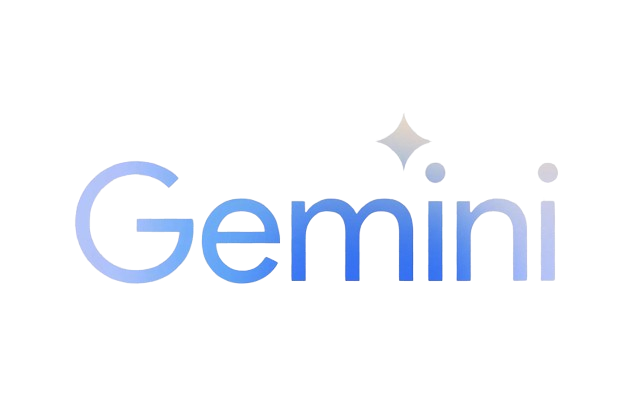 Gemini
Gemini a Gmail, ai documenti su Google Drive, ai fogli di calcolo in Google Sheets e ad altre risorse all’interno dell’ecosistema Google
E’ in grado di offrire suggerimenti altamente pertinenti e utili
Gemini è disponibile all’interno delle app
Gemini ha una finestra di contesto di un milione e mezzo di token (1500 pagine) ovvero che può “tenere a mente” tutto il Signore degli Anelli senza difficoltà.
Gemini
Capacità di elaborare diverse tipologie di contenuti (Multimodalità)
Permette al modello di elaborare e comprendere una vasta gamma di tipologie di file, tra cui testi, immagini, video e audio. 
Visione più completa delle attività e delle necessità degli utenti.


Ad esempio, può analizzare un documento testuale mentre considera le immagini correlate e i video esplicativi, fornendo suggerimenti più accurati e contestualizzati.
Gemini
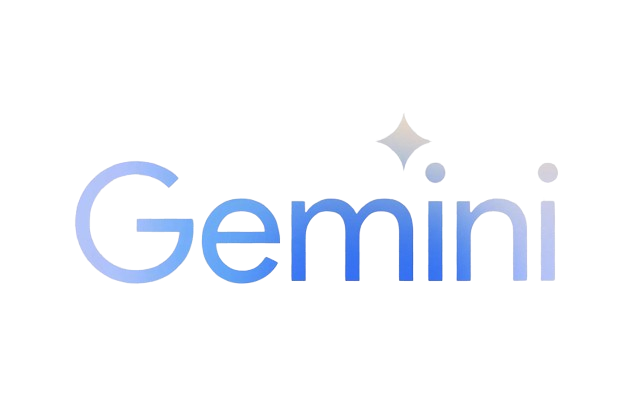 Intelligenza artificiale in Gmail
Risposte suggerite con comprensione del contesto
Riassumere conversazioni lunghe
Fare domande sulle mail ricevute

Assistente personale
Creazione documenti e cartelle su Drive
Automazioni consigliate
Esplorare un foglio Google facendo domande
Comparare documenti:
Estrazione di informazioni dalle immagini
Conversazioni con l’intelligenza artificiale
Gemini
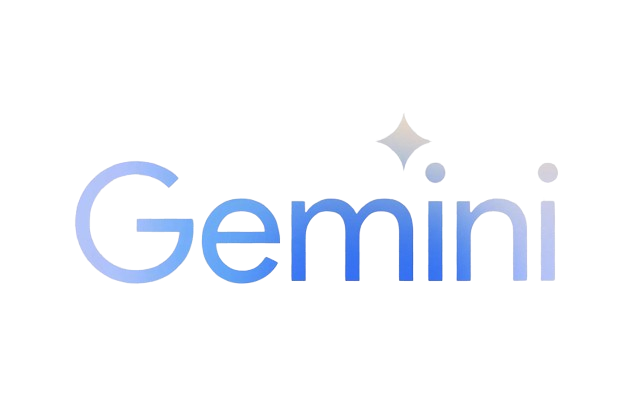 Intelligenza artificiale in Documenti Google
Rifinire il template generato
Riassumere il documento
Generare un documento di testo

Google Meet 
Verbali di fine riunione
Traduzione in tempo reale
Miglioramenti video e audio

Generazione di video, gif, immagini e audio
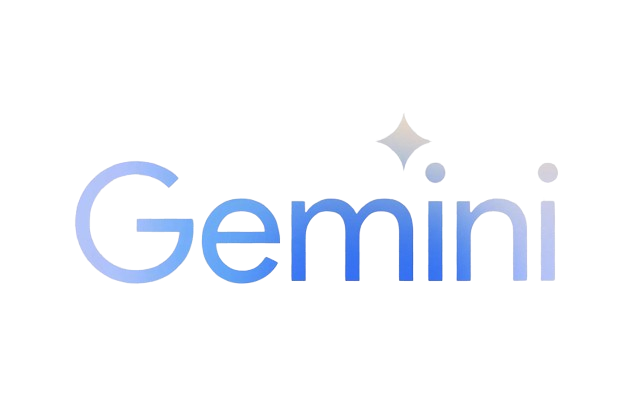 Gemini
Gemini, è il rivoluzionario modello linguistico multimodale sviluppato da Google 
Costruito sulla base della vasta esperienza di Google nell’apprendimento automatico e nella ricerca sull’AI
Architettura Mixture-of-Experts (MoE)
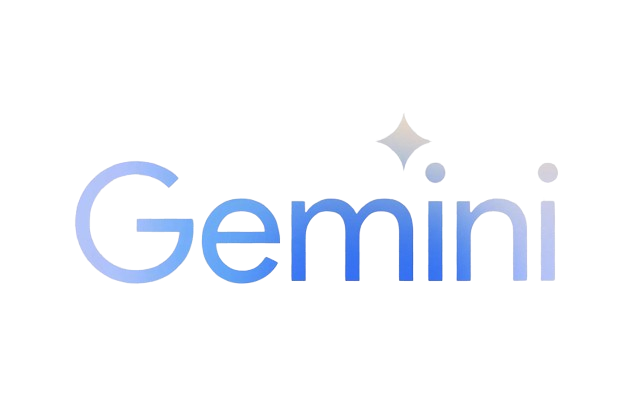 Gemini - Mixture-of-Experts (MoE)
Divisione in Esperti: In un modello MoE, l’intera rete neurale è divisa in molteplici “esperti”, ciascuno dei quali è una rete neurale più piccola specializzata in un certo tipo di compito o dati.
Selezione Dinamica degli Esperti: Durante il processo di elaborazione, il modello determina dinamicamente quali esperti attivare in base al tipo di input ricevuto. Questo significa che solo le parti più rilevanti del modello sono utilizzate per un dato compito.
Efficienza e Specializzazione
Apprendimento e Adattabilità
ChatGPT vs Gemini - Archittetura
ChatGPT: nel suo nucleo, GPT-4 sfrutta un’architettura di rete neurale massiva addestrata su grandi quantità di dati testuali prelevati da Internet. 
Miglioramenti con il rilascio delle nuove versioni degli algoritmi
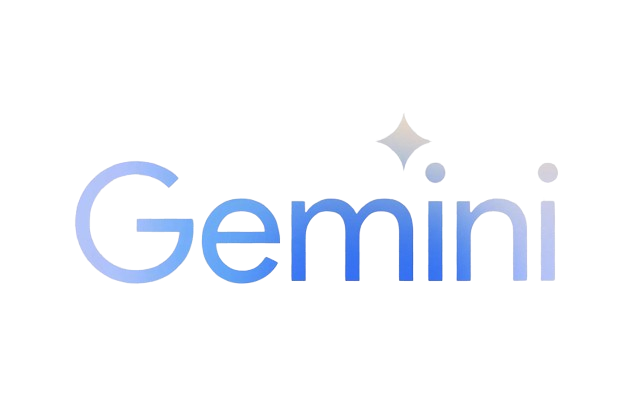 ChatGPT vs Gemini - Archittetura
Gemini: il cuore di Gemini è la sua architettura innovativa, che combina reti neurali all’avanguardia basate su trasformatori con tecniche avanzate di apprendimento auto-supervisionato e apprendimento per rinforzo
ChatGPT vs Gemini - Prestazioni
ChatGPT: il modello ChatGPT-4o, nativamente multimodale può elaborare simultaneamente testo, immagini e audio, riducendo la latenza nell’elaborazione

ChatGPT supporta inoltre 50 lingue diverse, ampliando il suo raggio d’azione e rendendolo accessibile a un pubblico globale. 

Finestra di contesto di 128K
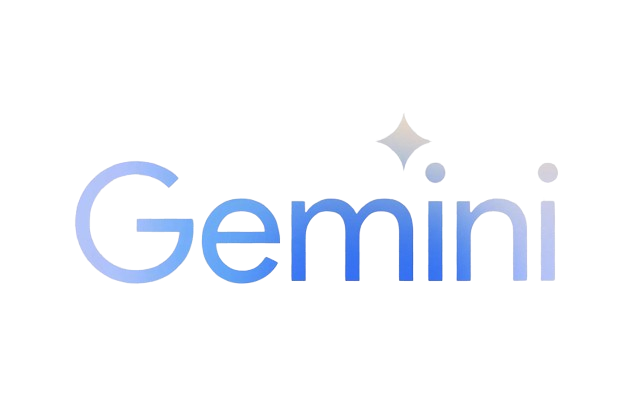 ChatGPT vs Gemini - Prestazioni
Gemini: al Google I/O 2024 Gemini 1.5 Pro
Finestra di contesto estesa a 2 milioni di token
Gemini 1.5 Pro vanta una velocità di elaborazione superiore del 30%
ChatGPT vs Gemini - Comprensione
ChatGPT capacità di comprendere il contesto e generare risposte coerenti e naturali. 

Fase di pre-addestramento permette al modello di sviluppare una comprensione sfumata :
degli schemi linguistici,
della semantica
 degli spunti contestuali
ChatGPT vs Gemini - Comprensione
Gemini ha un’ottima comprensione del linguaggio, 
Focus particolare sulla precisione e sull’adeguatezza delle risposte in contesti specifici. 
Algoritmi di deep learning all’avanguardia e nella capacità di integrare in tempo reale più modalità di dati, come testo, immagini e video.
ChatGTP vs Gemini - Utilizzo e applicazioni
ChatGPT-4o consente la gestione di input multimodali 

in ambito educativo: può sviluppare strumenti interattivi che combinano testo e immagini
settore sanitario: può supportare diagnosi e trattamenti analizzando dati clinici e immagini diagnostiche
Marketing: può creare campagne pubblicitarie più efficaci
Chat GPT vs Gemini - Utilizzo e applicazioni
Gemini: la versatilità va oltre la sua capacità di generare testi. 
Funzionalità multimodali di: 
integrare ed elaborare senza problemi diversi tipi di input, tra cui testo, immagini e audio, 
Approccio multimodale nuove possibilità per applicazioni che vanno dagli assistenti virtuali e dai bot
Vantaggi e svantaggi ChatGpt
ChatGPT si afferma come uno strumento altamente versatile e user-friendly nel panorama dell’intelligenza artificiale conversazionale

La sua ampia applicabilità permette di implementarlo in numerosi scenari, dalla customer support alla generazione di contenuti automatizzati

L’interfaccia utente intuitiva garantisce una curva di apprendimento minima, favorendo l’adozione anche da parte di utenti non tecnici
Vantaggi e svantaggi ChatGpt
ChatGPT-4o presenta ancora alcune limitazioni 

Il modello può manifestare bias nei suoi output e talvolta incorrere in errori di ragionamento o accettare affermazioni non veritiere, una sfida continua che richiede miglioramenti nella progettazione dei modelli e nelle tecniche di addestramento.

 OpenAI sta lavorando costantemente per ridurre questi problemi, promuovendo la trasparenza e l’educazione sull’intelligenza artificiale tra gli utenti.
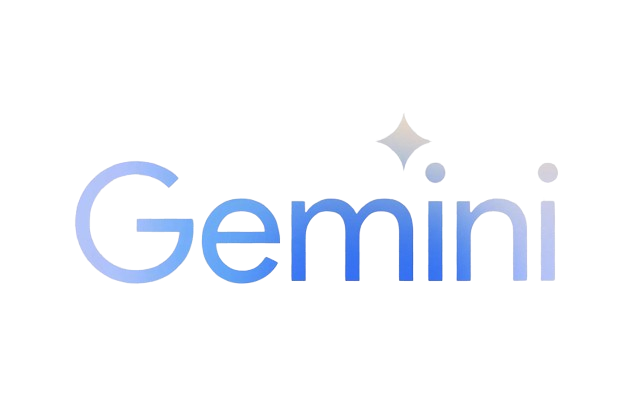 Vantaggi e svantaggi Gemini
Un grande vantaggio di Gemini è la sua stretta integrazione con l’ecosistema Google, offrendo un’esperienza senza soluzione di continuità con servizi come Gmail e Docs, e ottimizzando la gestione e l’elaborazione di grandi dataset.

Questa capacità di gestire volumi elevati di informazioni lo rende un asset indispensabile per analisi avanzate e reportistica dettagliata.
Vantaggi e svantaggi Gemini
Limitazioni significative: il supporto linguistico è prevalentemente incentrato sull’inglese

Poco supporto ad altre lingue (in espansione)

Le policy di data retention sollevano preoccupazioni sulla privacy: le conversazioni possono essere archiviate e utilizzate per l’addestramento dei modelli per un periodo fino a tre anni,
Evoluzione Industriale
Ma dove si pone l’utilizzo dell’AI in ambito industriale?
Quali sono stati gli aspetti evolutivi industriali ?
Evoluzione Industriale
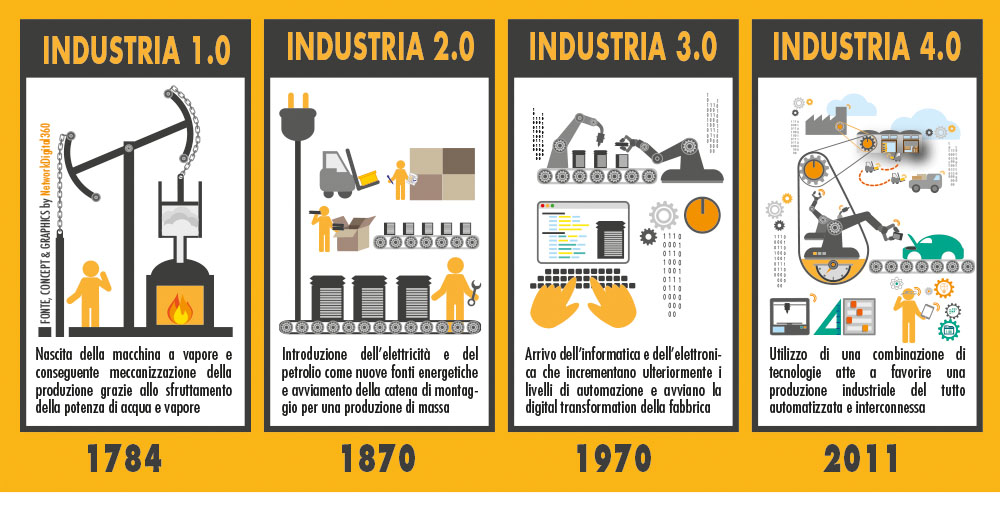 Evoluzione Industriale
Industria 1.0 corrisponde a una rivoluzione della manifattura rispetto all’uso dell’energia. L’invenzione della macchina a vapore, infatti, consente alle fabbriche di abbandonare mulini e introdurre una meccanizzazione della produzione all’insegna di una maggiore velocità e potenza

Industria 2.0 rappresenta la seconda generazione energetica, legata all’utilizzo dell’elettricità prima e del petrolio poi, che permettono di incrementare ulteriormente i livelli di meccanizzazione e di produzione. È grazie a questa rinnovata potenza che nella manifattura si afferma progressivamente quella catena di montaggio che inaugura l’era della produzione di massa.
Evoluzione Industriale
Industria 3.0 riassume l’ingresso in fabbrica dell’ICT di prima generazione. Informatica ed elettronica incrementano ulteriormente i livelli di automazione non solo nell’ambito produttivo, ma anche (e soprattutto) organizzativo. Si diversificano le infrastrutture e si avviano nuovi processi che, all’insegna della progressiva digitalizzazione, differenziano e agevolano il lavoro delle persone migliorando la qualità della produzione.

Industria 4.0, includendo un mix tecnologico di robotica, sensoristica, connessione e programmazione, rappresenta una nuova rivoluzione rispetto al modo di fabbricare i prodotti e di organizzare il lavoro.
Evoluzione Industriale
Industria 3.0 riassume l’ingresso in fabbrica dell’ICT di prima generazione. Informatica ed elettronica incrementano ulteriormente i livelli di automazione non solo nell’ambito produttivo, ma anche (e soprattutto) organizzativo. Si diversificano le infrastrutture e si avviano nuovi processi che, all’insegna della progressiva digitalizzazione, differenziano e agevolano il lavoro delle persone migliorando la qualità della produzione.

Industria 4.0, includendo un mix tecnologico di robotica, sensoristica, connessione e programmazione, rappresenta una nuova rivoluzione rispetto al modo di fabbricare i prodotti e di organizzare il lavoro.
Evoluzione Industriale
Industria 5.0 rappresenta un’evoluzione rispetto all’Industria 4.0, enfatizzando la collaborazione tra esseri umani e macchine intelligenti
Mentre l’Industria 4.0 si focalizza principalmente sulla digitalizzazione, l’automazione e l’interconnessione attraverso l’Internet of Things (IoT) e l’intelligenza artificiale (IA), l’Industria 5.0 mette al centro l’essere umano, promuovendo una maggiore interazione e collaborazione tra l’uomo e le tecnologie avanzate.
Evoluzione Industriale
Intelligenza Artificiale (IA) – costituisce sempre più la spina dorsale dell’Industria 5.0, consentendo alle macchine di apprendere, analizzare e fornire informazioni preziose in modo da: anticipare le tendenze; identificare i potenziali rischi; prevedere i fallimenti

Robot collaborativi o cobot – La robotica collaborativa prevede l’utilizzo di robot, o “cobot”, che lavorano a fianco di lavoratori umani, condividono lo spazio di lavoro e collaborano su compiti specifici

Realtà Aumentata (RA) & Realtà Virtuale (RV)
Evoluzione Industriale
L’informatica avanzata che offre capacità di elaborazione e analisi su una scala senza precedenti per un processo decisionale più innovativo e più rapido. 

Pratiche di produzione sostenibili e intelligenti che stanno diventando sempre più importanti, spingendo l’industria verso una produzione più responsabile. 

La comunicazione 6G che, come prossima generazione di reti wireless, promette capacità di trasmissione di dati e di connettività ancora più veloci.
Il ruolo della AI nell’industria 5.0
Ottimizzazione dei processi: L'IA può analizzare i dati di produzione per identificare inefficienze e sprechi, ottimizzando l'utilizzo di energia e risorse
Manutenzione predittiva: L'IA può prevedere i guasti delle macchine, riducendo i fermi produzione e prolungando la vita utile delle attrezzature
Progettazione di prodotti sostenibili: L'IA può supportare la progettazione di prodotti con un minore impatto ambientale, utilizzando materiali riciclati e ottimizzando il ciclo di vita del prodotto
Analisi dei dati dei clienti: analisi dei dati in tempo reale
Gestione dei rischi: gestione delle anomalie e dei rischi correlati in base all’analisi dei dati
Adattamento ai cambiamenti: prevedere in base ai dati raccolti
Formazione e sviluppo delle competenze: formare tecnici utilizzando i modelli dell’AI
Evoluzione Industriale
Dopo il periodo 2020-2022, il Piano Transizione 4.0 è entrato nella fase valida per il trienno 2023-2025. Le aliquote di si sono abbassate.

https://www.mise.gov.it/index.php/it/transizione40

Piano Transizione 5.0 ridurre i consumi energetici. 
Possiamo dire che, nei prossimi anni, saranno i temi della sostenibilità e dell’Industria 5.0 a guidare iniziative, investimenti e dibattiti nell’ambito delle politiche industriali.
Copilot
Microsoft Copilot è un assistente basato sull’intelligenza artificiale generativa integrato all’interno di varie piattaforme Microsoft, tra cui Microsoft 365 e Dynamics 365. Si tratta di una tecnologia che sfrutta AI generativa per supportare i dipendenti nelle attività quotidiane, migliorando la produttività e riducendo il carico di lavoro. 

Copilot è connesso a Internet, consentendo di accedere a dati in tempo reale e piattaforme esterne. Questa integrazione permette a Copilot di fornire azioni contestualizzate e dinamiche, aggiornando continuamente le sue risposte con le informazioni più recenti.

Focus specifico su contesti complessi e interazioni articolate, rendendolo capace di apprendere dalle interazioni passate e di adattarsi a specifiche esigenze operative, consentendo a Copilot di essere uno strumento altamente specializzato per ottimizzare i flussi di lavoro e automatizzare compiti aziendali.
Copilot
Assistenza basata su AI: Copilot è in grado di comprendere e rispondere alle domande degli utenti, supportandoli in modo proattivo nell’esecuzione di compiti lavorativi complessi. Grazie alla sua capacità di apprendere dai dati e dai contesti aziendali, fornisce suggerimenti intelligenti, come completamenti automatici, e guida l’utente attraverso decisioni critiche.
Integrazione trasversale: funziona all’interno di diverse app e servizi Microsoft, come Word, Excel, Teams, e PowerPoint, migliorando l’efficienza nelle attività quotidiane e rendendo possibile la collaborazione tra team e il passaggio fluido tra i vari strumenti con cui i dipendenti lavorano ogni giorno.
Copilot
Generazione automatica di contenuti: Copilot può generare testi per documenti, report o presentazioni, suggerire miglioramenti e adattare stili linguistici o inserire grafici in tempo reale, garantendo che i contenuti siano sempre pertinenti e accurati. Può anche personalizzare le comunicazioni aziendali, come e-mail o documenti di presentazione, in base alle preferenze dell’utente o al pubblico target.
Capacità predittive: grazie all’intelligenza artificiale può anticipare le necessità dell’utente, proponendo soluzioni o azioni basate su contesti precedenti, modelli comportamentali e dati storici. Copilot è anche in grado di suggerire proattivamente attività future o risposte a potenziali problematiche prima ancora che si verifichino, migliorando così la pianificazione e la gestione dei progetti.
Sicurezza e conformità: essendo integrato nell’ecosistema Microsoft, Copilot si appoggia agli standard di sicurezza e conformità di Microsoft, garantendo che le informazioni aziendali siano protette e che le operazioni siano conformi alle normative vigenti.
Grazie!!!
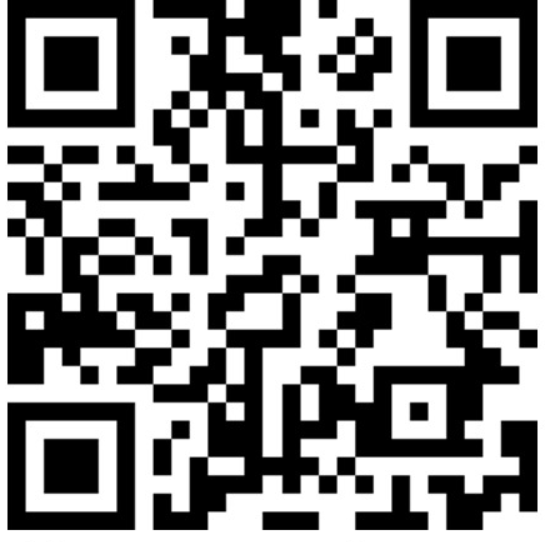 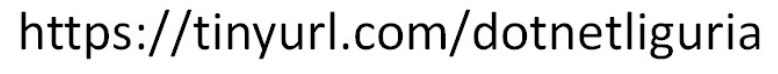 .Genova  - 08/11/2024